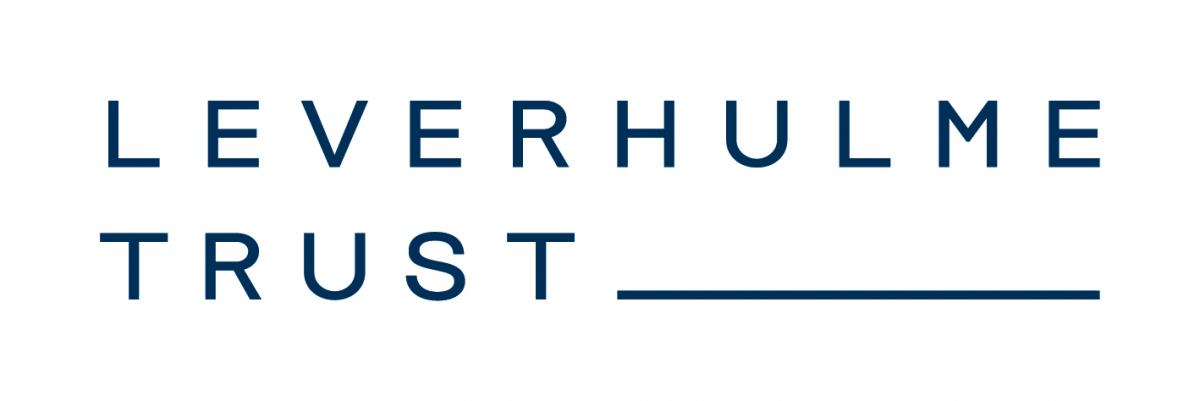 EARLY CAREER FELLOWSHIPS
January 2018
http://www.leverhulme.ac.uk/
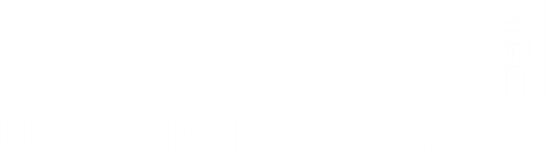 Is a Fellowship Right for YOU?
Do you have a novel research idea which has the potential to produce a transformative impact? - Will it appeal to the funder, e.g. their current agenda/priorities? 

Do you have a strong CV? 
Strong academic background 
Publications 
Leadership potential (important for some schemes) 

Do you have a clear vision for your career and what this Fellowship would enable you to achieve?
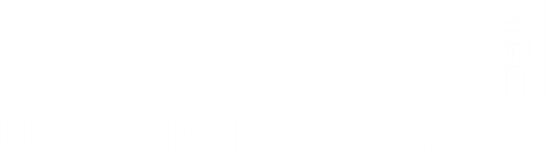 Is a Fellowship Right for YOU?
Have you discussed Fellowships with your mentor 
and agreed that this is an appropriate route for you to take 
at this point in your career?


Have you looked at the websites of current funded Fellows 
to benchmark yourself?


How do you compare to your peers in terms of outputs and 
independence of ideas?


Do you have the time to commit to preparing your application?
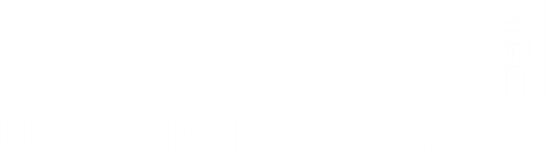 What does the Trust do with 
My Application?
The Trust uses a one-stage process, and responsibility is devolved to the Research Awards Advisory Committee (RAAC) who make recommendations for awards.  

Besides the quality of your applications, your choice of referee is extremely important.  You need to contact your referees as soon as possible to ensure that they are happy to provide you with a reference.


Decisions for all Trust awards are made on advice received from peer reviewers.
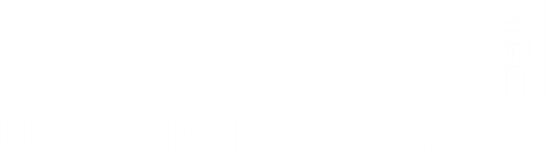 Choosing Your Referees

You need to nominate 3 referees and you need to choose these people carefully:-

Only one referee should come from your host institution and that person cannot be the Head of School 

No more than one should be from the institution where you obtained your doctorate

Contact your referees in advance to ensure they are willing to act for you and also that they will be available to act on your behalf – make the deadline for the provision of their reference very clear!

You may wish to ask your referees to let you know when they have submitted their reference and if you have not heard from them drop them a reminder.
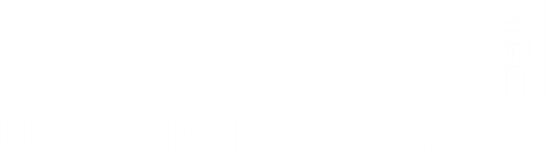 Why Leeds as your host institution

You need to think carefully about what you are going to put in this section especially if you have spent a large amount of time here at Leeds.

Never say the reason for choosing The University of Leeds – is because I live here or due to family commitments – this will not go down well with the Trust.

You need to talk about whom you will be working with and the facilities that will be available to you, as well as the expertise of the academics at Leeds, and the institutional level support that we provide (e.g. research centres/networks, etc).
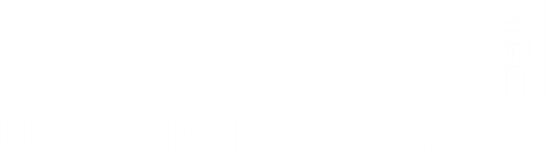 To Sum Up – What the Trust is looking for
The excellence of the proposed project is of paramount importance to the Trust.

 
Clarity of expression, a good methodology and an idea of anticipated outcomes and dissemination strategy are all essential.


The Trustees favour applications which demonstrate both the ability of the applicant to undertake the work, and their excitement at the challenge this presents.


Demonstrate WHY the work is important, and why it should be funded.